Properties of Sun Light
Measurement of Solar Radiation
In PV system design it is essential to know the  amount of sunlight available at a particular  location at a given time.
The two common methods which characterise  solar radiation are the solar radiance (or radiation)  and solar insolation.
The solar radiance is an instantaneous power  density in units of kW/m2. The solar radiance  varies throughout the day from 0 kW/m2 at night to  a maximum of about 1 kW/m2.
The solar radiance is strongly dependant on  location and local weather. Solar radiance  measurements consist of global and/or direct  radiation measurements taken periodically  throughout the day.
The photograph at left  shows equipment for solar  irradiance measurements.
Properties of Sun Light
Measurement of Solar Radiation
While solar irradiance is most commonly measured, a more common form of  radiation data used in system design is the solar insolation.
The solar insolation is the total amount of solar energy received at a particular  location during a specified time period, often in units of kWh/(m2 day).
While the units of solar insolation and solar irradiance are both a power density  (for solar insolation the "hours" in the numerator are a time measurement as is the  "day" in the denominator), solar insolation is quite different than the solar  irradiance as the solar insolation is the instantaneous solar irradiance averaged  over a given time period.
Solar insolation can also be expressed in units of MJ/m2 per year.
Properties of Sun Light
Average Solar Radiation
The average daily solar radiation at a location in a given month is often sufficient  for a basic system analysis.
This data may be presented either as measured on the horizontal or measured with  the measuring surface perpendicular to the solar radiation.
Peak Sun Hours
The average daily solar insolation in units of kWh/m2 per day is sometimes
referred to as "peak sun hours".
The term "peak sun hours" refers to the solar insolation which a particular  location would receive if the sun were shining at its maximum value for a certain
number of hours.
Since the peak solar radiation is 1 kW/m2, the number of peak sun hours is  numerically identical to the average daily solar insolation.
For example, a location that receives 8 kWh/m2 per day can be said to have  received 8 hours of sun per day at 1 kW/m2.
Properties of Sun Light
Peak Sun Hours
Properties of Sun Light
Annual solar availability
Solar power and solar cell availability
Average value
The capacity factor is the average power generated, divided by the rated peak power. 
Eg. If a five-megawatt wind turbine produces power at an average of two megawatts, then its capacity factor is 40% (2÷5 = 0.40, i.e. 40%).
Properties of Sun Light
Prof. Gratzel’s Presentation (SISF 2013)
Maximum power point tracking (MPPT) is an algorithm implemented in photovoltaic (PV) inverters to continuously adjust the impedance seen by the solar array to keep the PV system operating at, or close to, the peak power point of the PV panel under varying conditions, like changing solar irradiance, temperature, and load.

Engineers developing solar inverters implement MPPT algorithms to maximize the power generated by PV systems. The algorithms control the voltage to ensure that the system operates at “maximum power point” (or peak voltage) on the power voltage curve, as shown below.

MPPT algorithms are typically used in the controller designs for PV systems. The algorithms account for factors such as variable irradiance (sunlight) and temperature to ensure that the PV system generates maximum power at all times.
Shading
shading is a problem in PV modules since shading just one cell in the module can reduce the power output to zero. The cells in a module are all connected in series. 

Shading of a Single Cell
The output of a cell declines when shaded by a tree branch, building or module dust. The output declines proportionally to the amount of shading. For completely opaque objects such as a leaf, the decline in current output of the cell is proportional to the amount of the cell that is obscured.
Properties of Sun Light
Perovskite Solar Cells
The light intensity on a solar cell is called the number of suns, where 1 sun corresponds to standard illumination at AM1.5, or 1 kW/m2.
Power conversion efficiency (PCE)
HS Jung et al EES (2014)
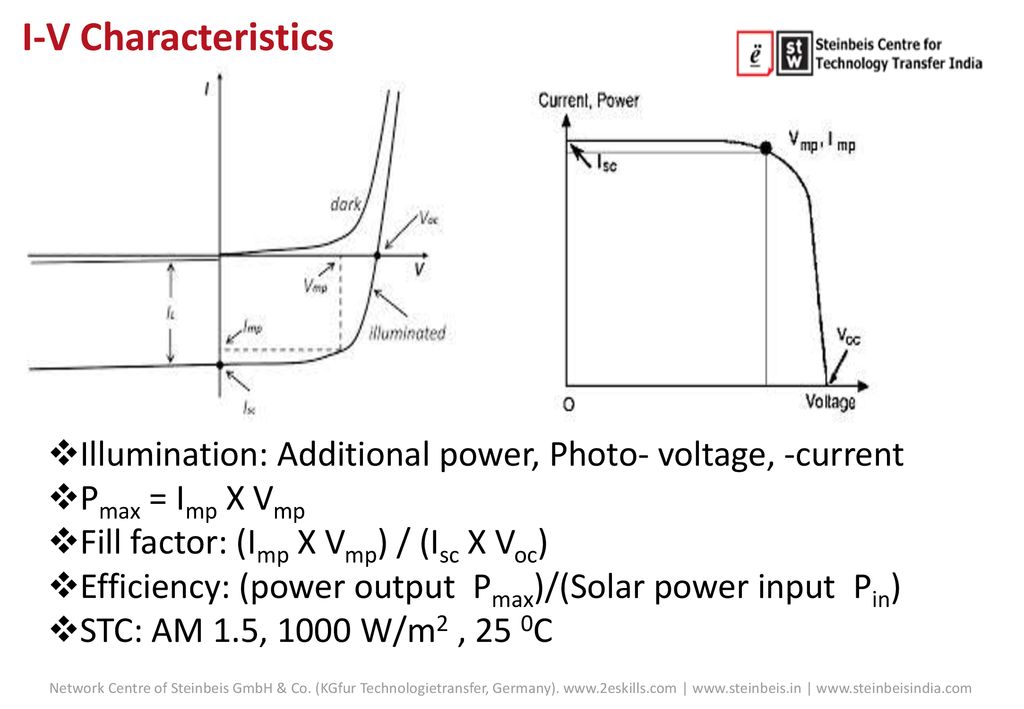 Solar Cells
Photon Energy
E  h
h  planck's contant(6.626 10-34 J sec)
Although light behaves like a wave, having both a wavelength and a frequency, a  series of experiments by Planck and Einstein in the early 1900s showed that it also  exhibits particle-like behavior. These light particles are called photons, and the  energy of a given particle of light can be computed from the simple relationship.
Solar Cells
BASIC RESEARCH CHALLENGES FOR SOLAR ELECTRICITY
Edmund Becquerel discovered the photovoltaic (PV) effect in 1839

Voltage and a current were produced when a silver chloride electrode immersed in  an electrolytic solution and connected to a counter metal electrode was illuminated  with white light

The birth of the modern era of PV solar cells occurred in 1954, when D. Chapin, C.  Fuller, and G. Pearson at Bell Labs demonstrated solar cells based on p-n junctions in  single crystal Si with efficiencies of 5–6%

From the mid 1950s to the early 1970s, PV research and development (R&D) was  directed primarily toward space applications and satellite power.

In 1973, a greatly increased level of R&D on solar cells was initiated due to oil  embargo
Solar Cells
World PV cell/module production (in MWp)

Total global PV (or solar) cell production increased from less than 10 MWp/yr in  1980 to about 1,200 MWp/yr in 2004.

The “peak watt” (Wp) rating is the power (in watts) produced by a solar module  illuminated under AM1.5 standard conditions
Solar Cells
© 2013 NPD Solarbuzz. All rights reserved.
Solar Cells
COST
Higher PV efficiency directly impacts the overall electricity cost, because higher-  efficiency cells will produce more electrical energy per unit of cell area over the cell  lifetime.

The cost figure of merit for PV cell modules ($/Wp) is determined by the ratio of  the module cost per unit of area ($/m2) divided by the maximum amount of electric  power delivered per unit of area (module efficiency multiplied by 1,000 W/m2, the  peak insolation power).
Solar Cells
Maximum theoretical efficiency of a solar cell using a single p-n junction to collect power from the cell.
PV power costs ($/Wp) as function of module efficiency and areal cost (Source: Green 2004)
Solar Cells
Cost per peak watt ($/Wp) is indicated by a series of dashed straight lines having  different slopes.

Single-crystalline Si PV cells, with an efficiency of 10% and a cost of $350/m2,  thus have a module cost of $3.50/Wp.

The area labeled I in the Figure represents the first generation (Generation I) of  solar cells and covers the range of module costs and efficiencies for these cells.

Areas labeled II and III in the Figure present the module costs for Generation II  (thin-film PV) and Generation III (advanced future structures) PV cells.
Solar Cells
© 2013 NPD Solarbuzz. All rights reserved.
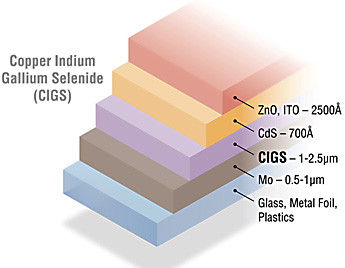 Solar Cells
© 2013 NPD Solarbuzz. All rights reserved.
Current and Future of Solar Cells
$0.10/W
$0.20/W
$0.50/W
I. 1st-generation 
High efficiency but expensive
Single crystal Si, 24.7%
Polycrystalline Si, 20.3%
100
80
Efficiency (%)
60
II. 2nd generation
Low cost but low efficiency
 Amorphous Si, 11.7%
CIGS, 19.9%
CdTe, 16.5%
DSSC, 11.1%
OPV, 8.3% (small cell)
III
$1.00/W
40
20
I
$3.50/W
II
100
200	300
Cost ($/m2)
0
400
500
III. 3rd generation
High efficiency & low cost!
Goal: Improve thin film solar cell efficiency + Reduced manufacturing costs
High-efficiency, low-cost thin-film solar cells through multiscale architecture
Levelized Cost of Energy
average cost per kWh of useful electrical energy produced by the system
SunShot Initiative will make the cost of solar generated electricity competitive with conventionally generated electricity. 
 Reference scenario is modeled with moderate solar energy price reductions
In US, LCOE is expected to be 0.11$/kWh in 2020
Levelized Cost of Energy
2010 LCOE
To Achieve LCOE 0.11$/kWh
Trend in Module Price
Si Module prices in Europe, Japan and US
Si module price in China
Solar Cells
Need for Revolution on Existing Technology Path
Over the past three decades, the cost of PV modules has decreased at a rate of 20%  for each doubling of module production.
Considering both module and BOS costs, together with present cell efficiencies, the  cost of solar electricity has dropped from about $3.65/kWh in 1976 to about $0.30/kWh  in 2003. The projected attainment of very-low-cost PV power ($0.02/kWh)
BOS costs: support structures, maintenance, land, etc.

Need for  Revolution
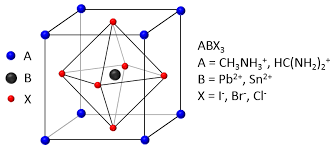 Perovskite Thin Film Solar Cells
Methylammonium lead triiodide has a high charge carrier mobility and charge carrier lifetime that allow light-generated electrons and holes to move far enough to be extracted as current, instead of losing their energy as heat within the cell.
Large absorption coefficient:  more than 10 times larger than  Ru-dye (>1.5x 10-4 cm-1]
Cover longer wavelength ~800 nm
N. G. Park J. Phys. Chem, Lett. (2013)
Perovskite Thin Film Solar Cells
p-i-n device configuration
n-i-p device configuration
Perovskite Thin Film Solar Cells
Perovskite solar cells  DSSCs


OPV
Perovskite Thin Film Solar Cells
Solar Cells
Conduction in Semiconductors
The electrons in the covalent bond formed between each of the atoms in the  lattice structure are held in place by this bond and hence they are localized to the  region surrounding the atom.
These bonded electrons cannot move or change energy, and thus are not  considered "free" and cannot participate in current flow.
However, only at absolute zero are all electrons in this "stuck," bonded  arrangement. At elevated temperatures, especially at the temperatures where
solar cells operate, electrons can gain enough energy to escape from their bonds.
When this happens, the electrons are free to move about the crystal lattice and  participate in conduction. At room temperature, a semiconductor has enough free  electrons to allow it to conduct current.
When an electron gains enough energy to participate in conduction (is "free"), it  is at a high energy state. When the electron is bound, and thus cannot participate  in conduction, the electron is at a low energy state.
it is either at a low energy position in the bond, or it has gained enough energy to  break free and therefore has a certain minimum energy. This minimum energy is  called the "band gap" of a semiconductor.
Solar Cells
Conduction in Semiconductors
The space left behind by the electrons allows a  covalent bond to move from one electron to  another, thus appearing to be a positive charge  moving through the crystal lattice.
This empty space is commonly called a "hole",  and is similar to an electron, but with a positive  charge.
Most important parameters of a semiconductor material for solar cell  operation
the band gap;
the number of free carriers (electrons or holes) available for conduction; and
the "generation" and recombination of free carriers (electrons or holes) in  response to light shining on the material.
Solar Cells
Band Gap
The band gap of a semiconductor is the minimum energy required to excite an  electron that is stuck in its bound state into a free state where it can participate  in conduction.
The band structure of a semiconductor gives the energy of the electrons on the  y-axis and is called a "band diagram".
The lower energy level of a semiconductor is called the "valence band" (EV)  and the energy level at which an electron can be considered free is called the
"conduction band" (EC).
The excitation of an electron to the  conduction band leaves behind an empty
space for an electron.
When this electron moves, it leaves behind  another space. The continual movement of  the space for an electron, called a "hole", can  be illustrated as the movement of a positively  charged particle through the crystal structure.
Thus, both the electron and hole can  participate in conduction and are called  "carriers".
Solar Cells
Intrinsic Carrier Concentration
The thermal excitation of a carrier from the valence band to the conduction
band creates free carriers in both bands.
The concentration of these carriers is called the intrinsic carrier concentration,  denoted by ni. Semiconductor material which has not had impurities added to it  in order to change the carrier concentrations is called intrinsic material.
The intrinsic carrier concentration is the number of electrons in the conduction  band or the number of holes in the valence band in intrinsic material.
This number of carriers depends on the band gap of the material and on the  temperature of the material.
Intrinsic Carrier Concentration of Si as a Function of Temperature
At 300 K the generally accepted value for the intrinsic carrier concentration of  silicon, ni, is 1.01 x 1010 cm-3